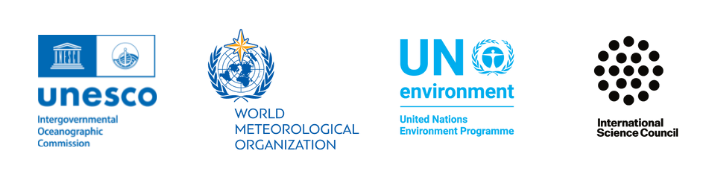 Strategic Objective 11
GOAL 3
GOOS 12th Steering Committee meeting, 25 - 26 April 2023
Actions
Play a leading role in establishing effective governance for global in situ and satellite observing, together with partners and stakeholders
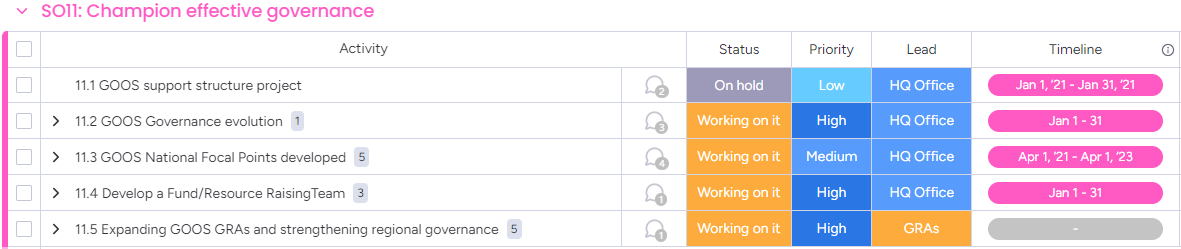 ‹#›
Progress/Achievements
Evolving GOOS Governance
TORs for Evolve GOOS Governance TT agreed in 2022
Call for members via IOC Circular Letter May 2023
GOOS Office to seek governance expert support for the TT

Regional 
Regional Policy TT - delayed due reduction in resource. 
Workshop Report complete as a base for the TT
Currently supporting activity in Pacific Islands, Caribbean, Africa, and Arctic to reinvigorate regional coordination (GRA report out Session 9)
‹#›
ToR Update Process
Jan
2023
Mar
2023
Apr
2023
2017
2019
2021
CL 2666
Task Team
Recruitment
CL 2931
SC-12
2030 Global Ocean Observing System Strategy
Task Team formed as a response to SC-9

NFP ToR updated
Request for designation or update of NFP
GOOS NFP Consultant newly joined
Submission for approval of GOOS SC
Circulation of ToR draft

Feedback on ToR and update of NFP nomination
Prompted GOOS SC to consider the role of NFPs
32 responses (few more in pipeline)
6 new NFP contacts proposed
Now 65 NFPs & more expected
84 countries contribute to OceanOPS
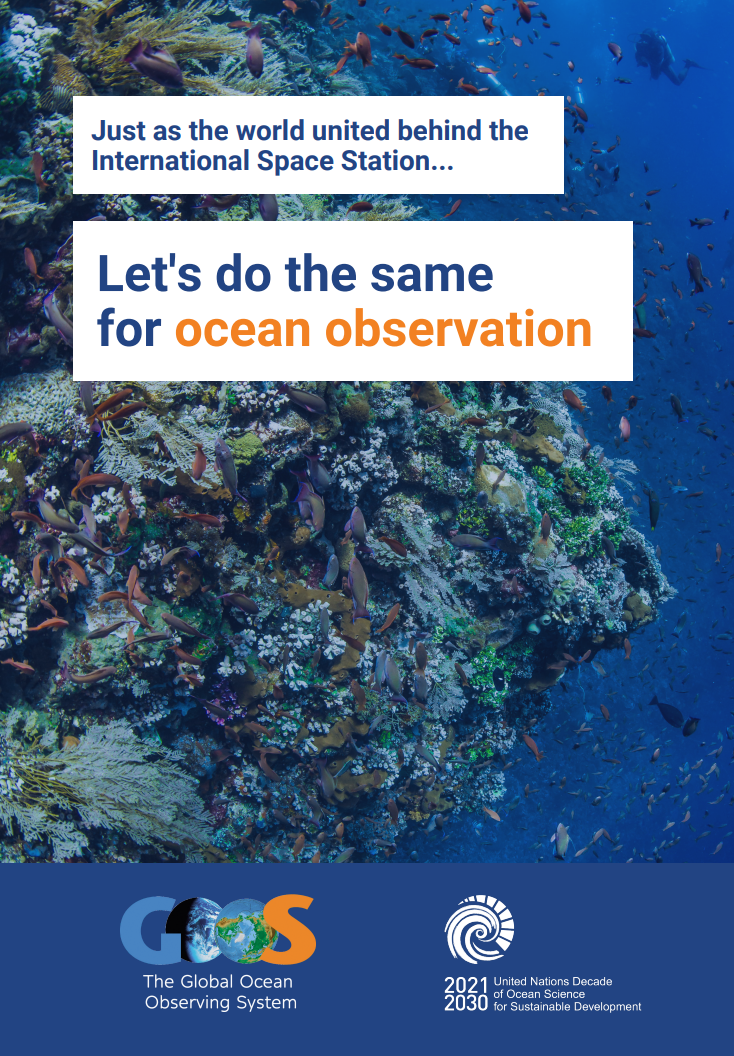 Progress/Achievements
Fundraising

Some success
New in-kind support: loan under development, Co-Design and CoastPredict have attracted new in-kind support & implementation interest
3 new EU Projects submitted in April around EOVs – GOOS Panels
Dialogues with Industry work attracting funding interest through MTS to continue work
DCO supported by Decade Coordination Unit (100K)
IOC funded NFP

Next steps
New contract scoped to advance work GG+A to SC and Exec develop cross-GOOS methods for philanthropy fundraising (would help all)
Funding Plan (Session 8) progress slowed by GOOS Office resource squeeze
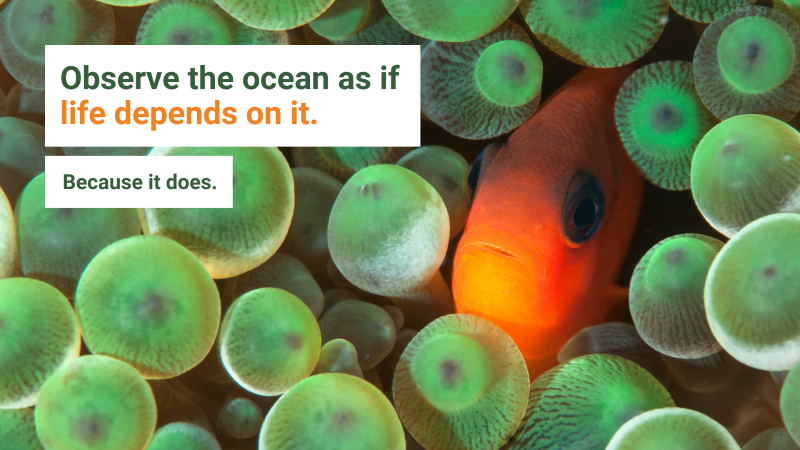 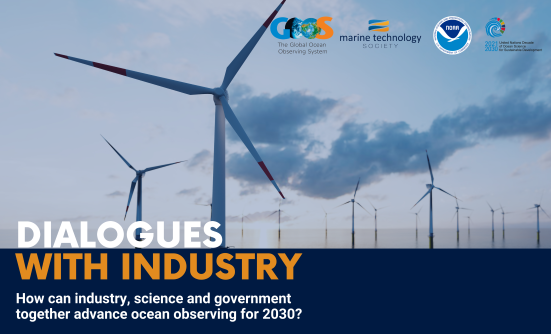 ‹#›
Outcomes & Assessment
‹#›
Gaps & action
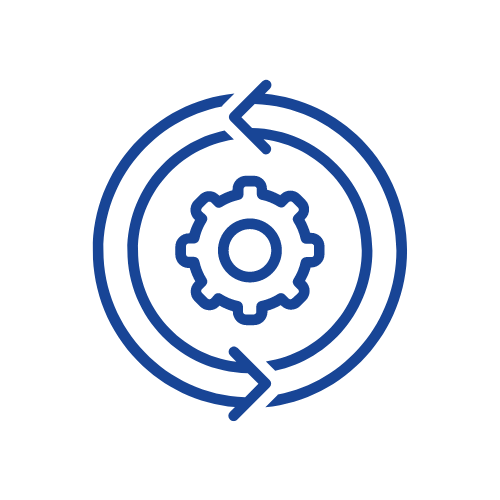 Sustainability of the system
Develop comms stories related to sustainability issues?  E.g. findings from Dialogues with Industry 
UN Policy is where the need for ocean observations can be coded in, working through IOC and our world leading experts is important
Partners that are vocal for the need for observations & GOOS. UNDRR used co-communications, we could look at this idea further

Funding Plan
View of GOOS structure and support, including in-kind, against the workplan
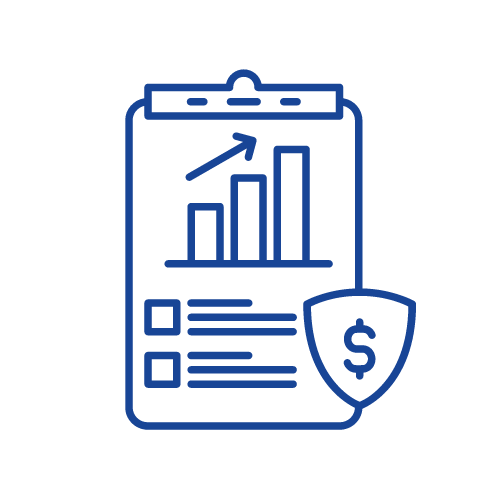 ‹#›
[Speaker Notes: Governance and funding are complex, the problems go back a long way and it will take time – GOOS has made major major advances that help with the funding and governance BUT this are now needs focus in 2023-2024]
Next/Future Steps
Fundraising
Develop Plan and initiate – needs resource - priority action
GG+A contract to aid GOOS to work together in 2024
GOOS Office to develop a resources assessment end 2023 - core structure support (Panels, OceanOPS, OBIS BioEco work, and GOOS Projects, Partners, Fundraising, NFP) and in-kind resources (% peoples time, and affiliations, components NFP time….) that support GOOS work plan
DCO recruit should be a support for Decade Programmes

NFP
NFP brochure/comms: July-Sept 2023
GOOS NFP European Regional Meeting – EuroSea Assembly: Sept 2023
GOOS NFP Forum (Virtual): Oct 2023

Evolve GOOS Governance
CL after SC to initiate call for TT members – balance `membership - priority action
Engage with GOOS Sponsors
‹#›
Resource required - new
GOOS needs to carefully consider its priorities (this SC) and structure/resource to deliver.

Fundraising GG+A contract to help GOOS focus and work together 40K$ 
Longer term need specific resource for fundraising support

Governance expert/consultant to support TT 30-40K$

NFP need to consider how this will be supported beyond 2023
‹#›
[Speaker Notes: identify how it is going support and needs for core and project related funding e.g., support initiatives such as NFP beyond 2023]